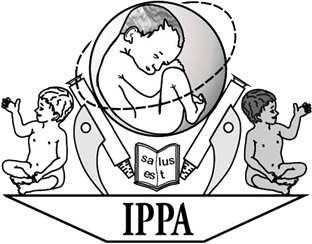 IPPA Croatia, October 2023
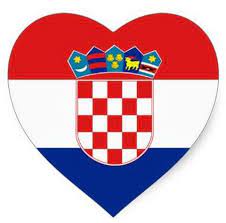 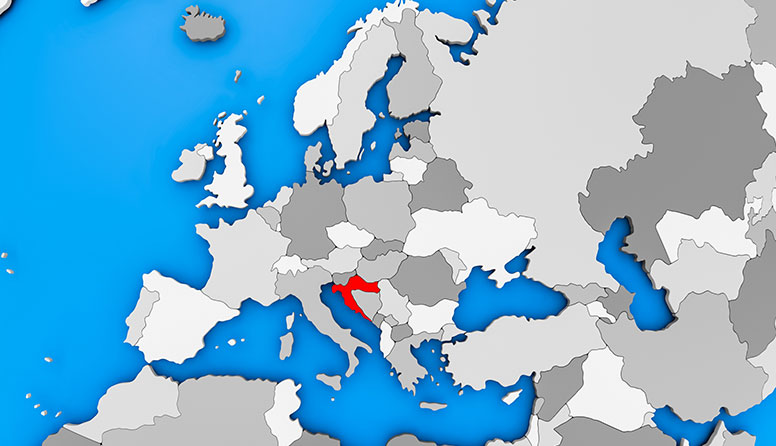 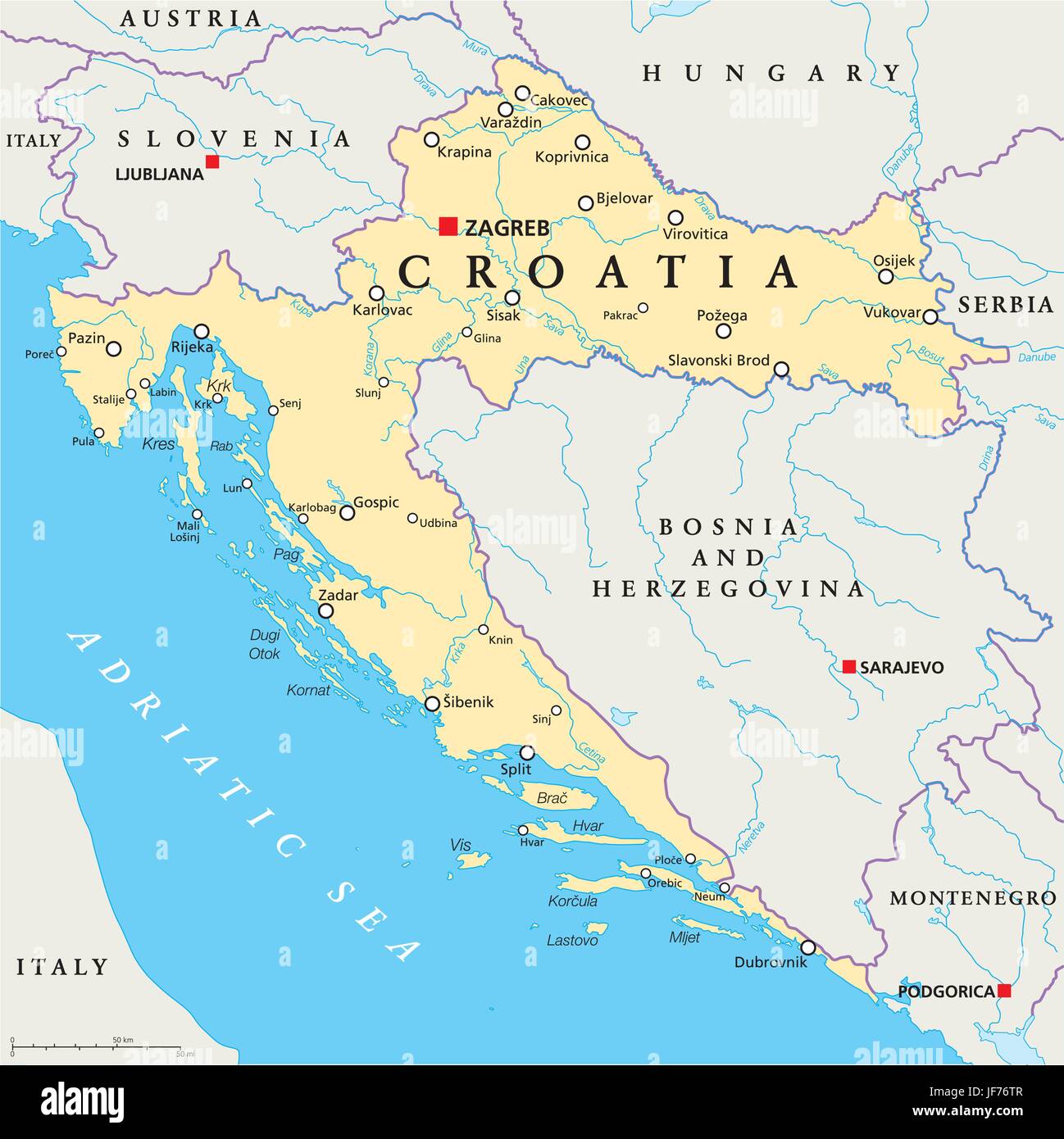 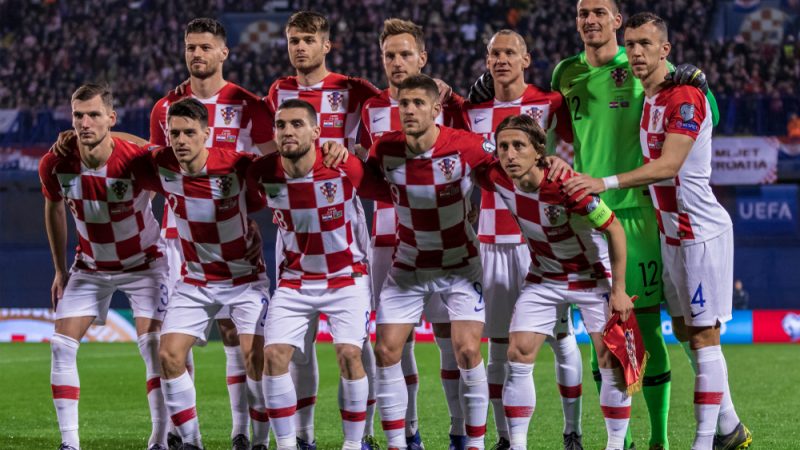 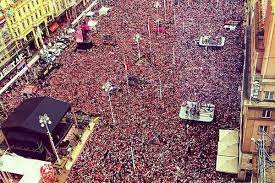 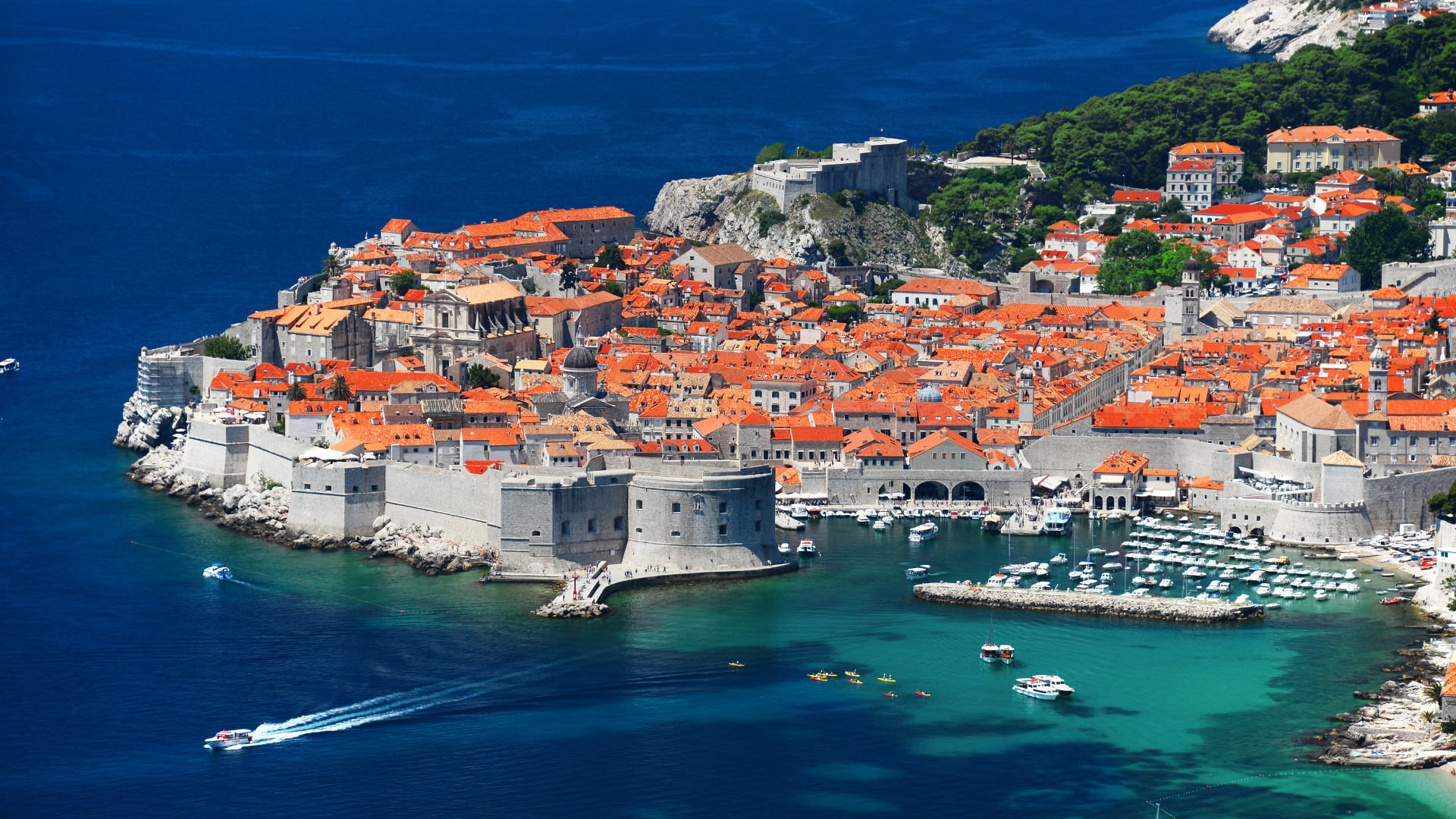 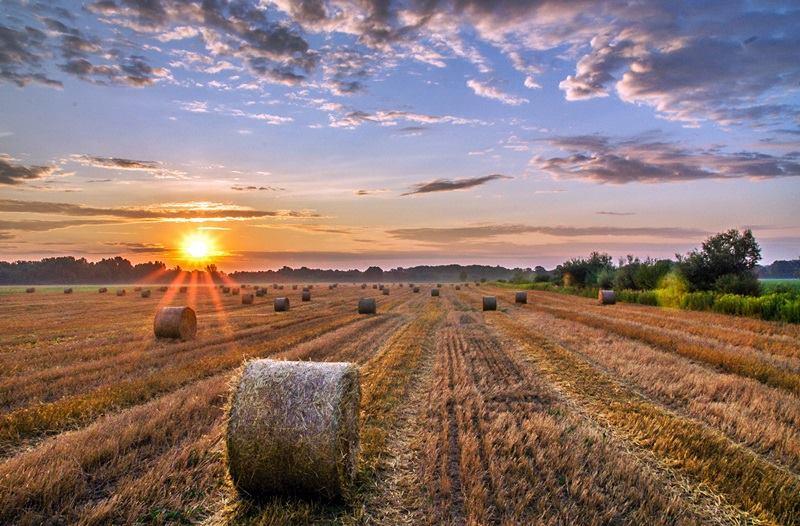 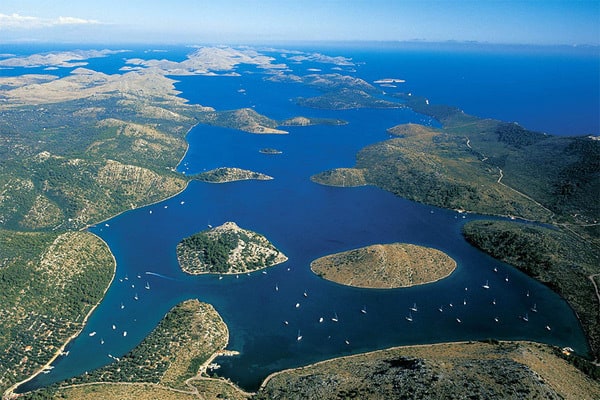 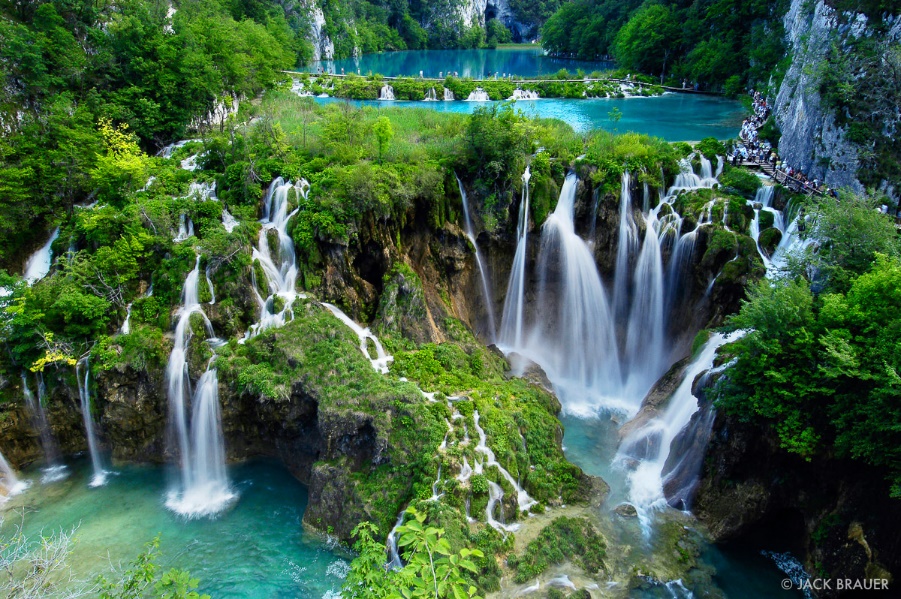 Split, Croatia
2nd largest city in Croatia
founded as the Greek colony of Aspálathos (Aσπάλαθος) in the 3rd or 2nd century BC
 Ancient capital of the Roman province of Dalmatia, Salona.
Byzantine city 
Republic of Venice
Kingdom of Croatia
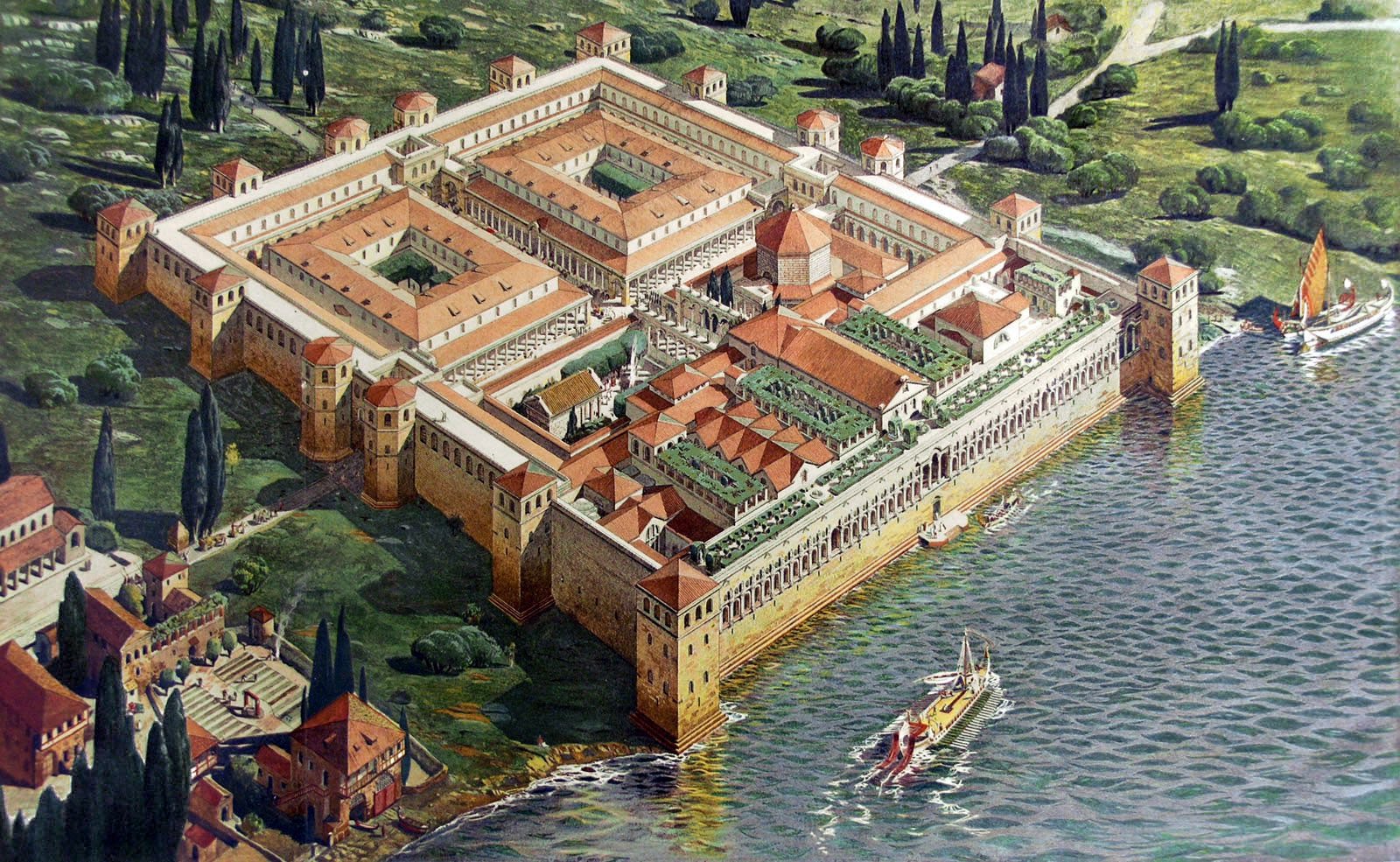 Diocletian's Palace
built for the Roman emperor Diocletian at the turn of the fourth century AD
UNESCO protected monument 
Heart of the Old City
„If you could show the cabbage that I planted with my own hands to your emperor, he definitely wouldn't dare suggest that I replace the peace and happiness of this place with the storms of a never-satisfied greed”
Bell Tower of St. Duje Cathedral
The oldest Catholic cathedral in the world
7 th century AD
The best city view from the bell tower!
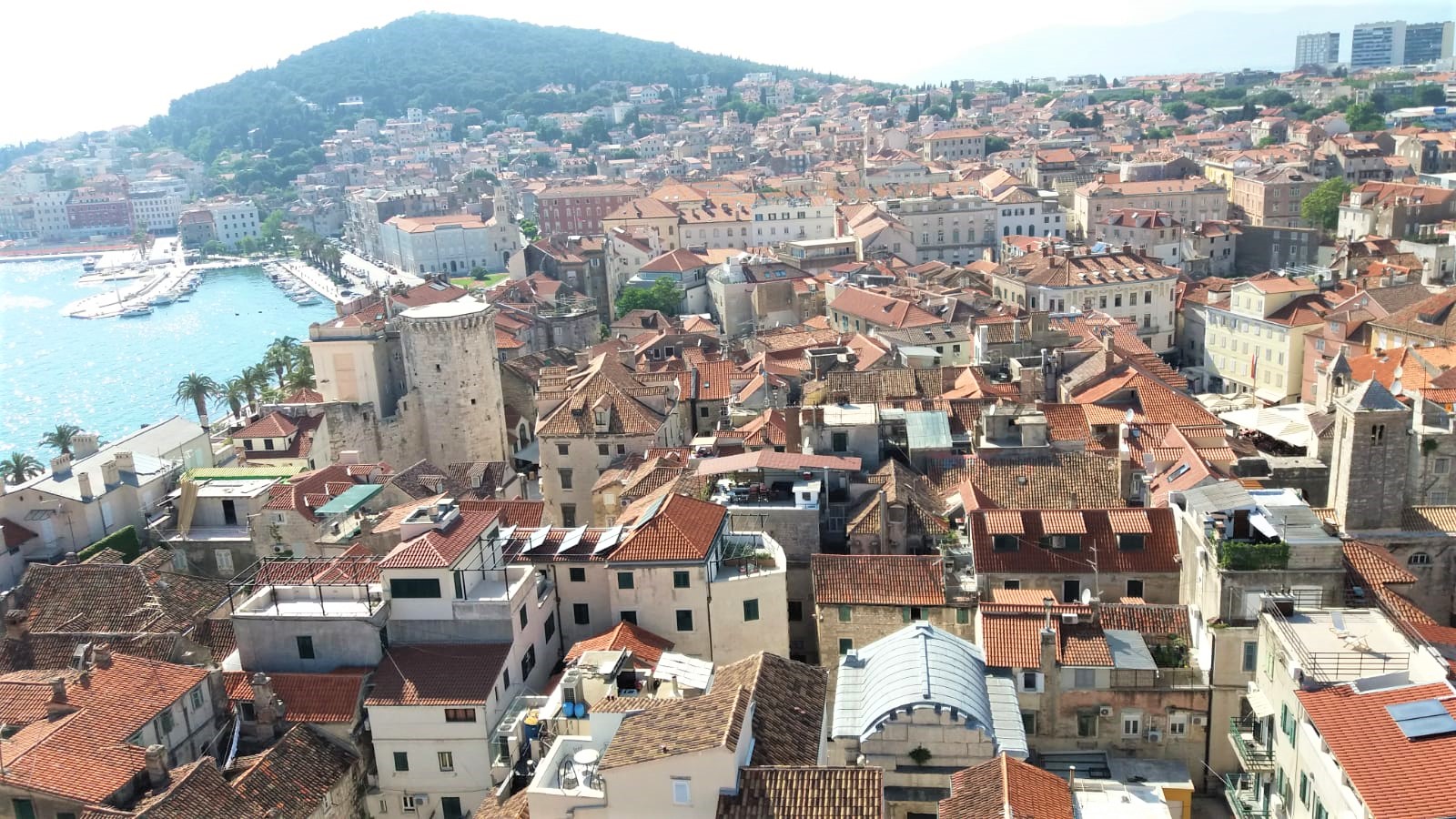 Gregory of Nin
Bishop Gregory introduced the national Croatian language into Catholic services in Croatia after the Great Assembly in AD 926, finally making it possible for everyone to know what was being said.
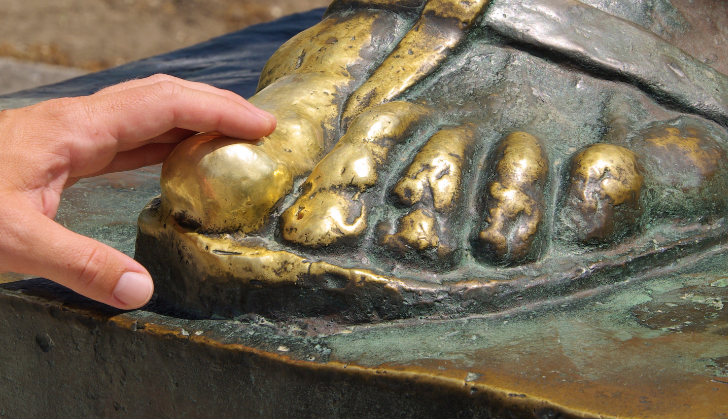 SALONA and TROGIR – The oldest city on the Adriatic coast
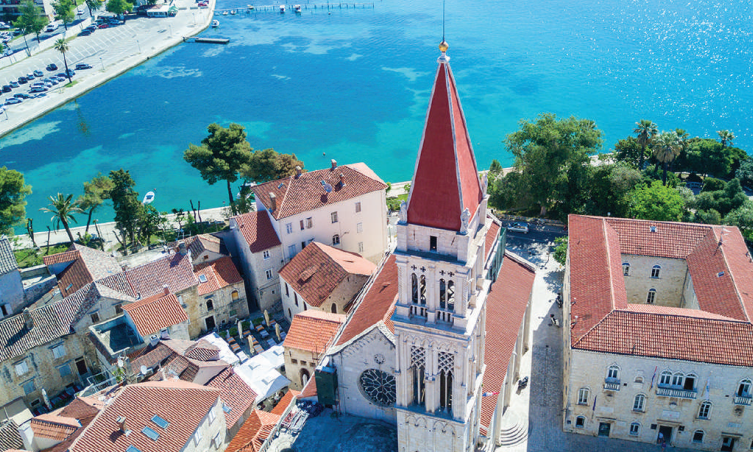 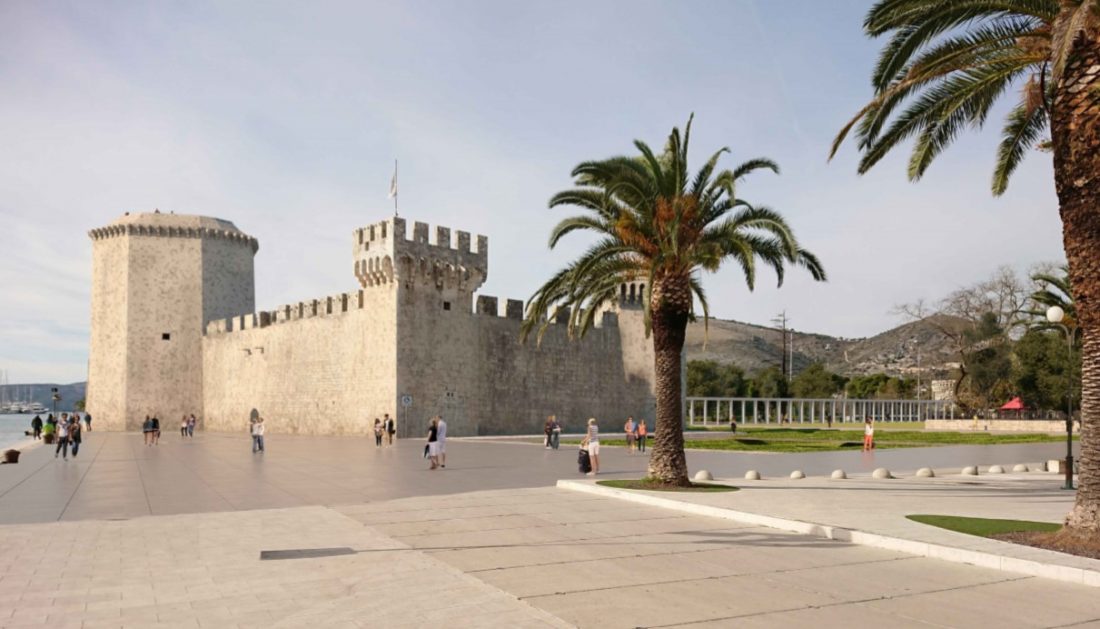 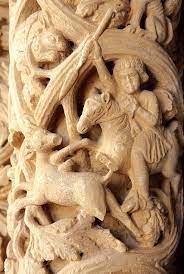 TROGIR
2300 years old city
Historic centre is included in the UNESCO list of World heritage sites
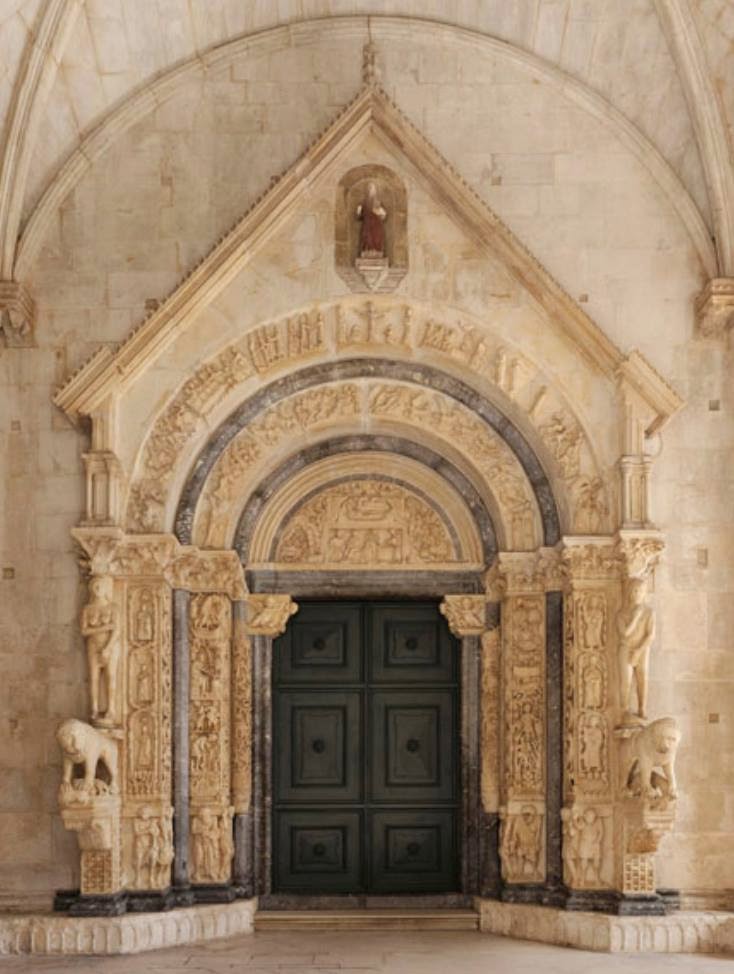 Salona
Ancient city capital of the Roman province of Damatia
3rd century BC
Klis Fortress
The key of Dalmatia and heart of medievel Croatian Kingdom
15 century on the crossroads of 3 empires: 
The Ottoman
 The Venetian Republic
The Habsburg Monarchy
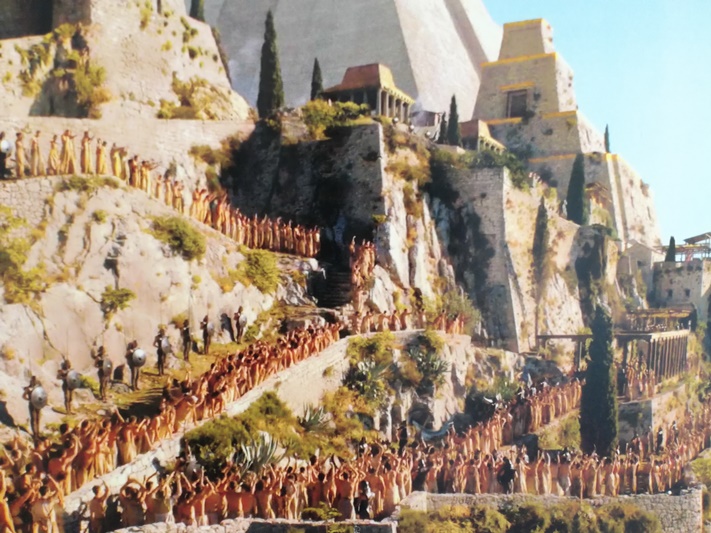 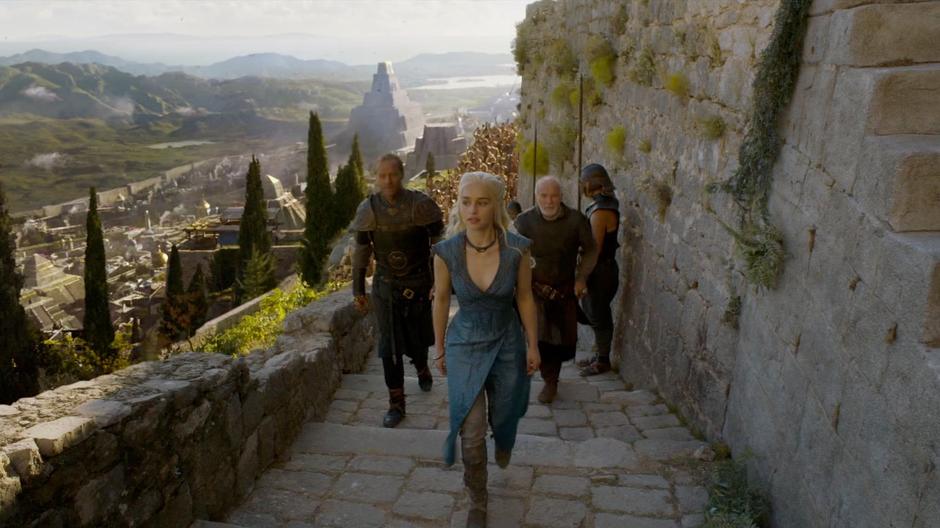 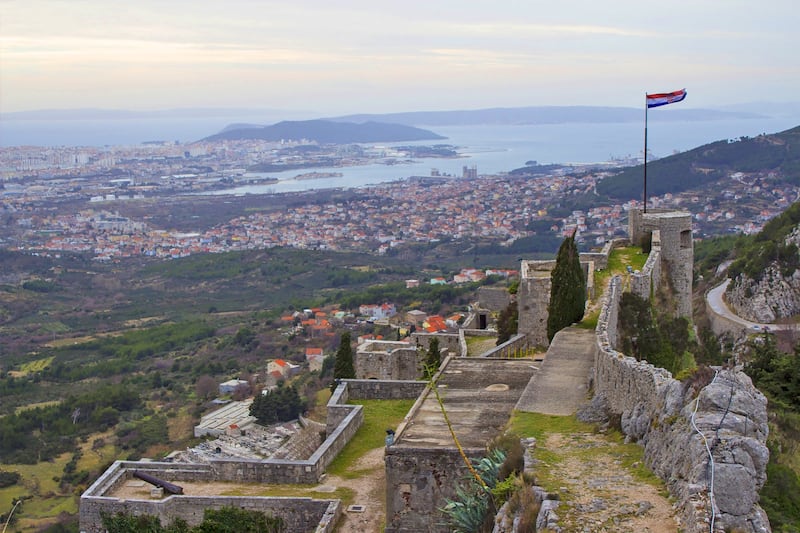 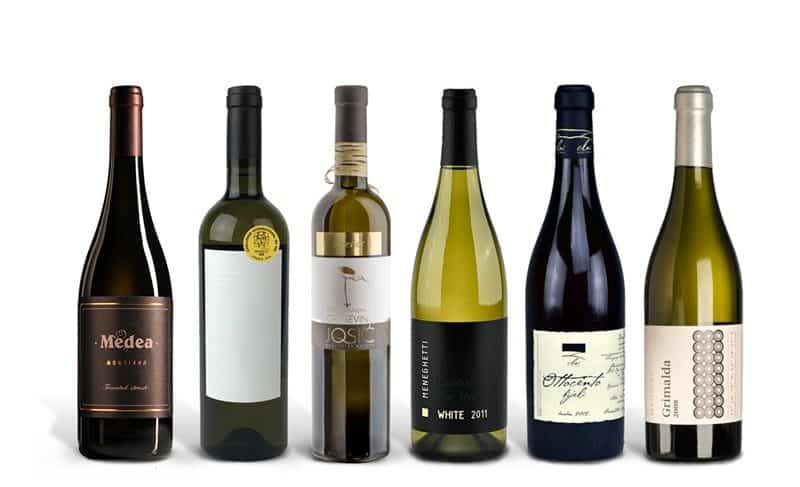 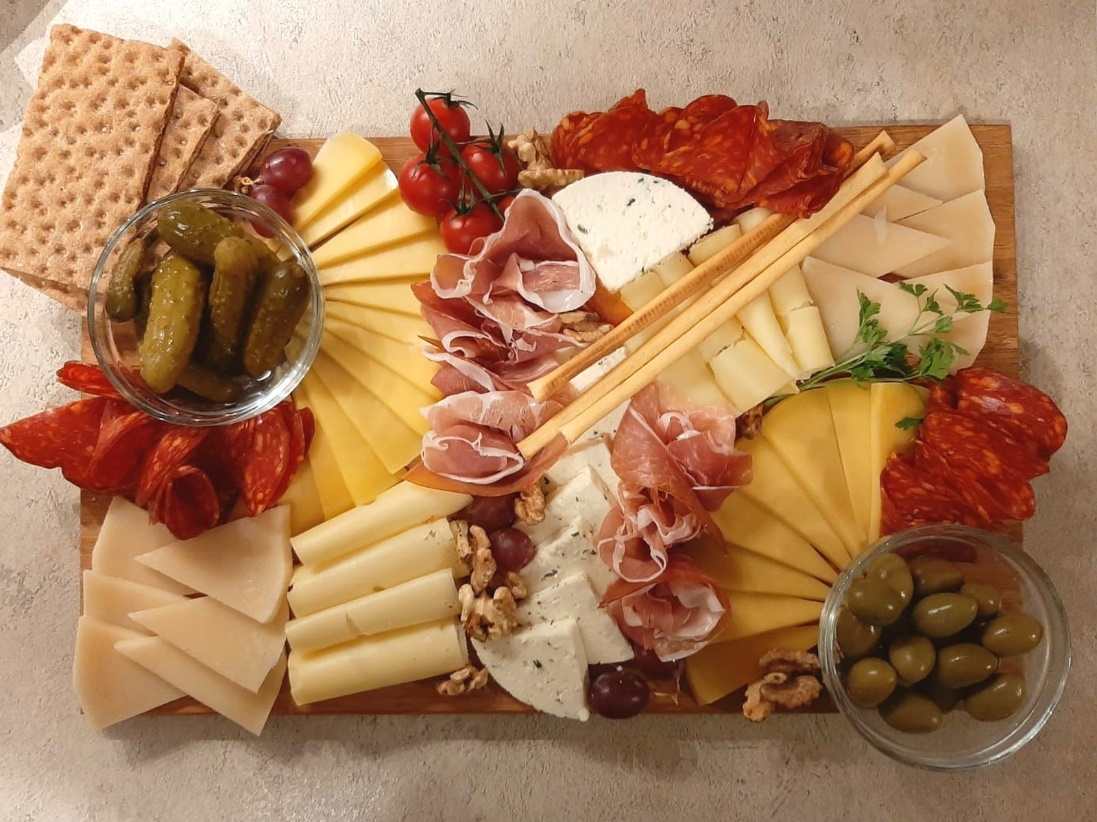 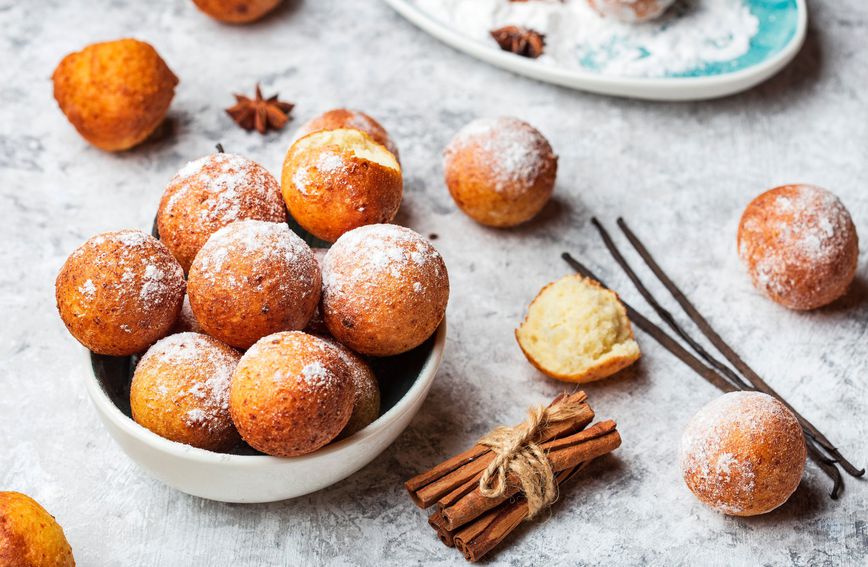 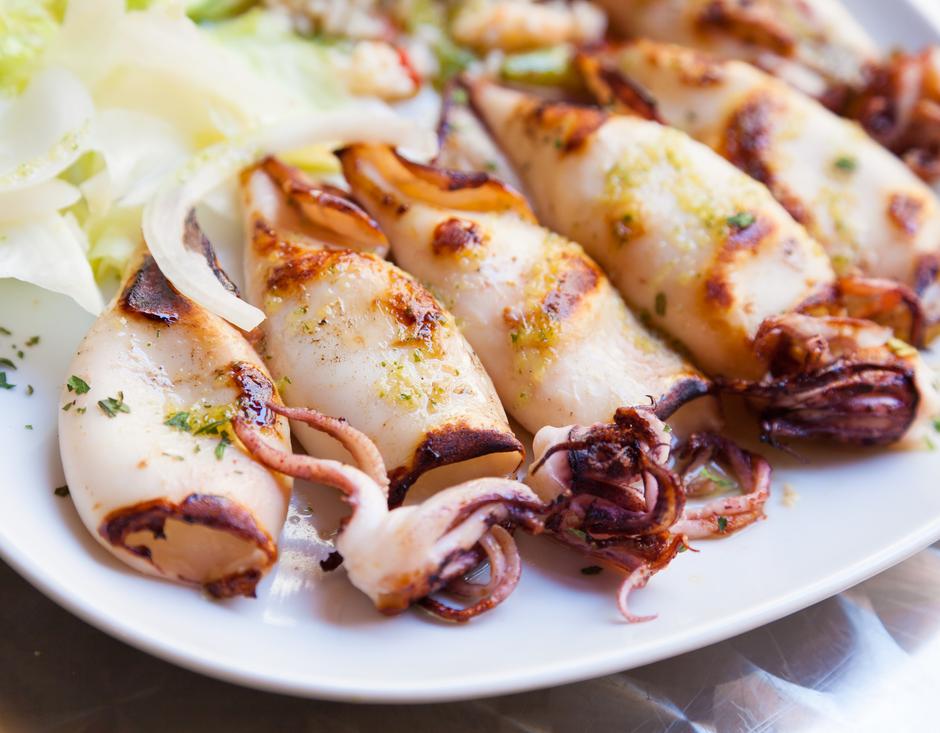 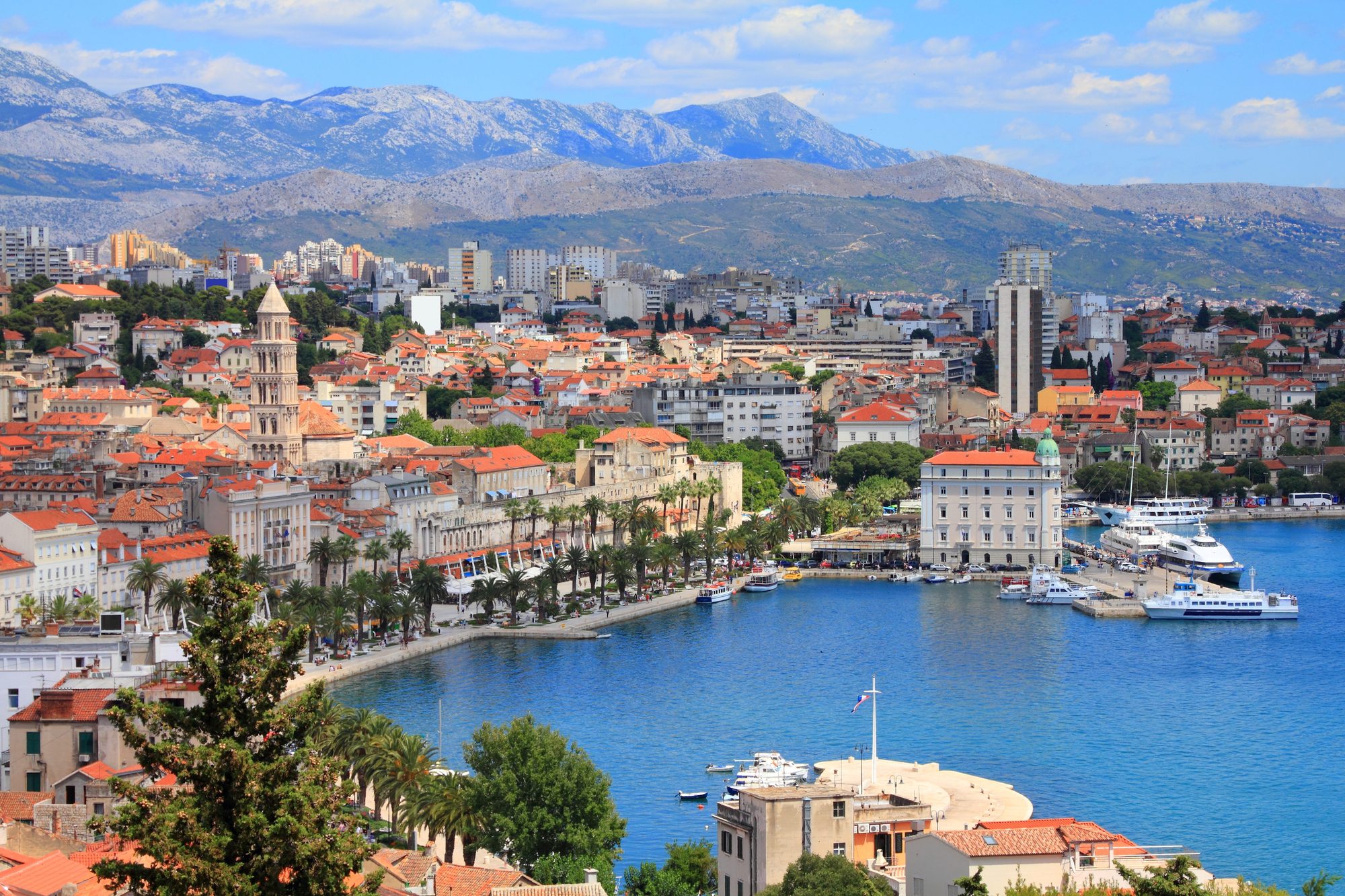 The most common catchphrase in Split is 

„POMALO”
Or

Take it easy!
Thank you and hope to see you all in Split